Tillgänglig läsning- en mänsklig rättighet
ATT KUNNA LäsA Vad, När och Hur  MAN vill
MTM
Statlig myndighet sedan 1980 
Huvudman är Kulturdepartementet
Uppdrag och medel från Utbildnings-       departementet
Antal anställda: 80
Omsätter  c:a 260 Mkr 2013
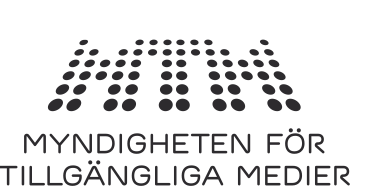 MTM:s uppdrag
En del av regeringens kultur- och funktions-hinderpolitik. Har ett nationellt ansvar att:
”… i samverkan med andra bibliotek tillgodose det behov som personer med funktionshinder har, för att kunna ta del av litterära verk.”
”…förbättra tillgången till innehållet i dagstidningar för synskadade och personer med funktionsnedsättning…”
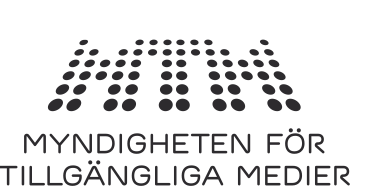 MTM:s uppdrag
ett nationellt ansvar att
förse högskolestuderande personer med funktionsnedsättning i form av läshandikapp med sådana exemplar av studielitteratur som de behöver för att kunna ta del av litteraturen.
främja teckenspråkig litteratur
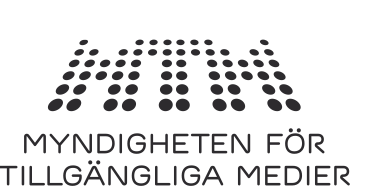 Nya uppdrag
Teckenspråkig litteratur
Kulturtidskrifter
Taltidningar
Anslag 16:4 (stöd för synskadade)
Regeringsuppdrag 2010-2013 reformering av taltidningar och talböcker
Lättläst?
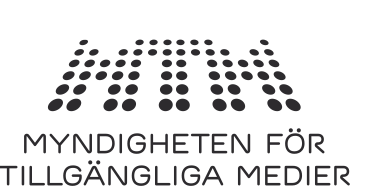 Vår vision
Ett samhälle där alla medier är tillgängliga
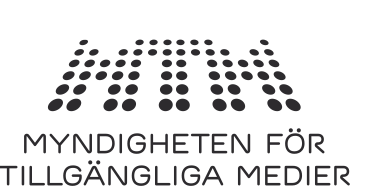 Tillgänglig läsning – en mänsklig rättighetHar vi stöd för detta?
FN:s konvention kring mänskliga rättigheter

Skollagen

”Läsa för Livet”

Bibliotekslagen
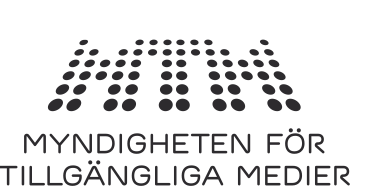 Den nya bibliotekslagen
4 § Biblioteken i det allmänna biblioteksväsendet ska ägna särskild uppmärksamhet åt personer med funktionsnedsättning, bland annat genom att utifrån deras olika behov och förutsättningar erbjuda litteratur och tekniska hjälpmedel för att kunna ta del av information.
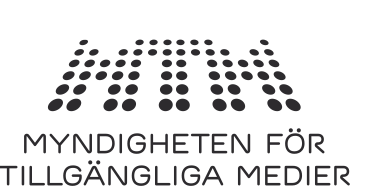 Tillgänglig litteratur i Sverige
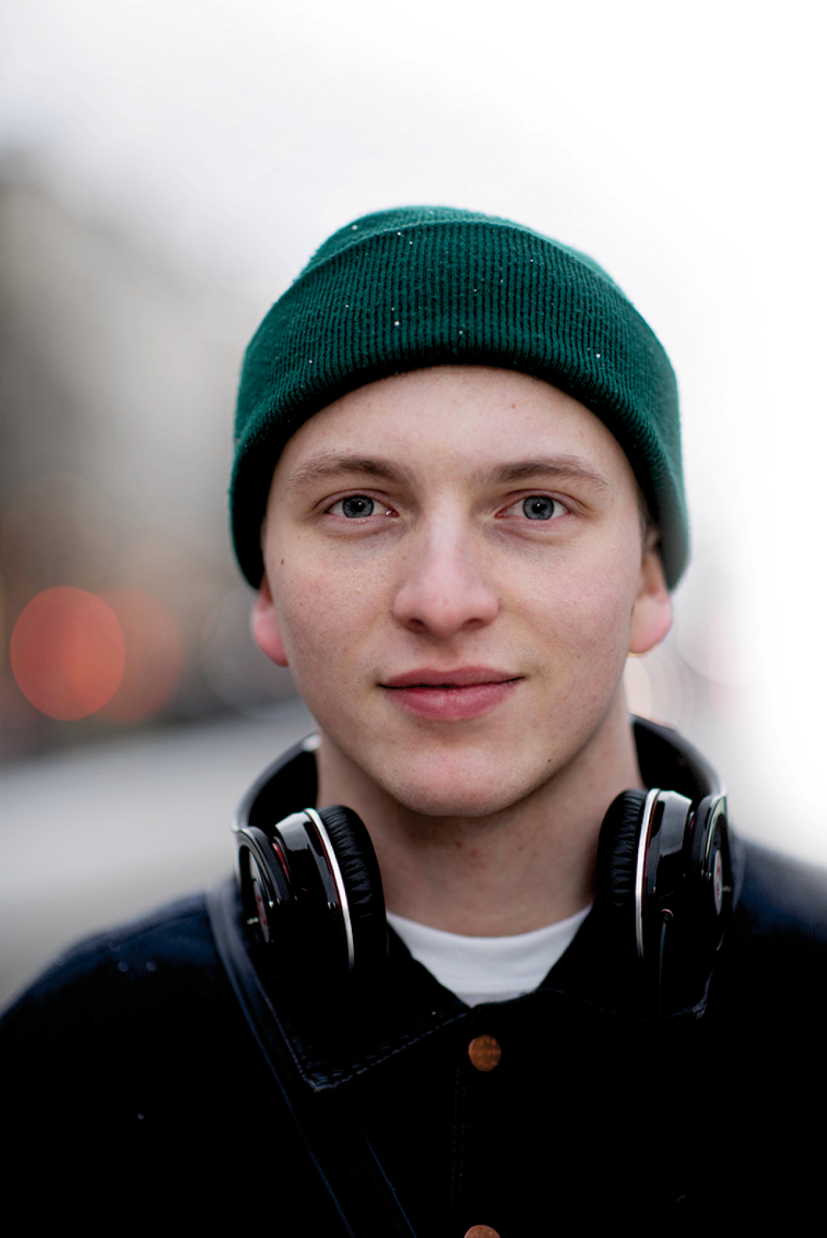 MTM:s tjänster
Webbplatsen och appen Legimus  för självbetjäning och nedladdning
Punktskrift (envägslån)
Talboksservice på lokala bibliotek
Lån, kostnadsfritt för användaren
Under framväxt
On-line för IT-ovana
Teckenspråkig litteratur
Lättläst litteratur
1,2 miljoner lån
 105.000 tal- och e   textböcker
 70 000 användare
 50 % använder  digitala tjänster
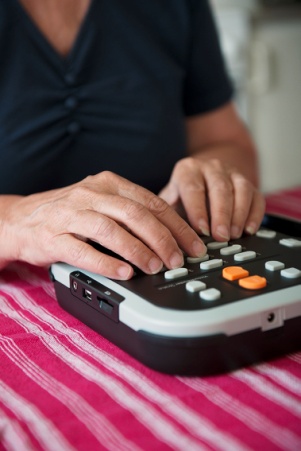 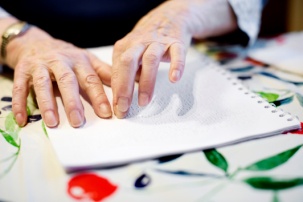 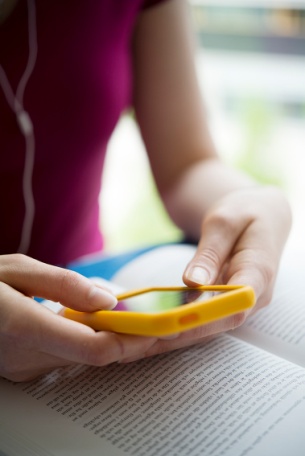 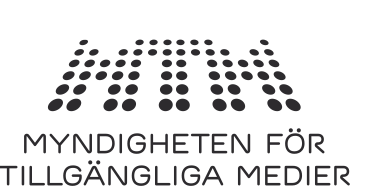 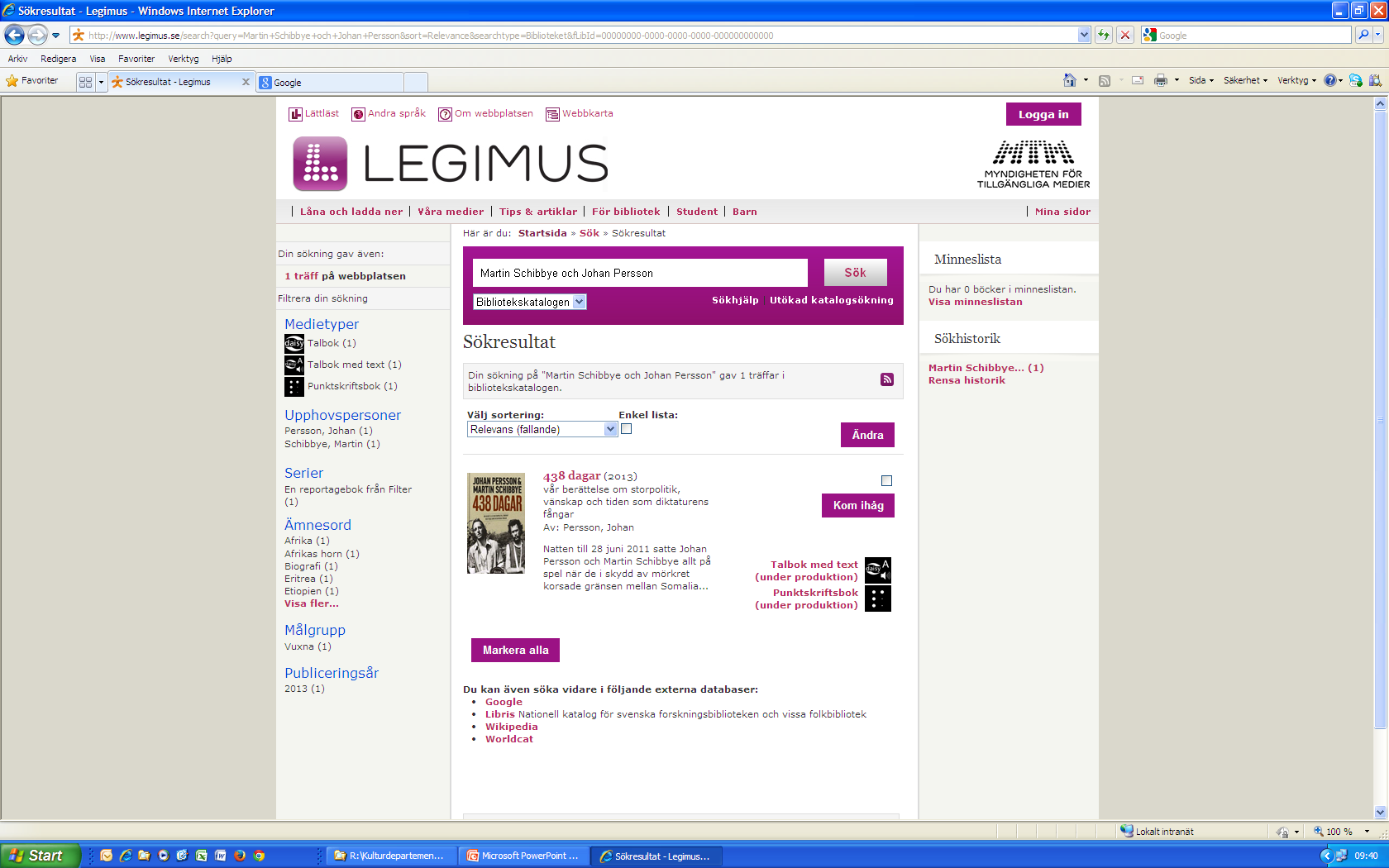 Jämför: Användarna av Legimus-tjänsterna
Tillväxt av användare som laddar ner själva
sept 2011 –> nov 2013
Åldersfördelning bland användare som laddar ner själva i augusti 2013
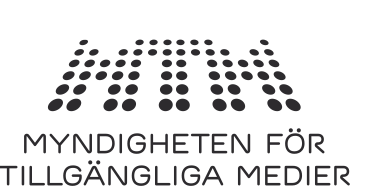 Tjänster med tillgänglig litteratur
Produktion i tillgängliga format enl. §17 URL
Kommersiell utgivning
Tjänster och distribution
Konsumtion
Fortfarande stort behov av särlösningar inom målgruppen
- Färre än 10 % av DAISY-spelarna uppkopplade
Endast delvis automatiserbart = kostnadsdrivande
<20 % av utgivna titlar tillgängliga
Ibland långa väntetider
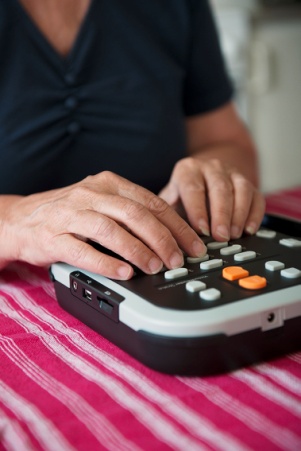 Tryckta böcker blir:
Talböcker
e-text
punktskrift
taktila bilder
(LL och tkn)
Lokala bibliotek (talböcker på CD)
Digitala tjänster och internet-distribtion via MTM
Envägslån punktskrift
Bokförlagen
Alla digitala böcker går att konsumera på mobila plattformar (mainstream-lösningar) 
50 % använder digitala tjänster
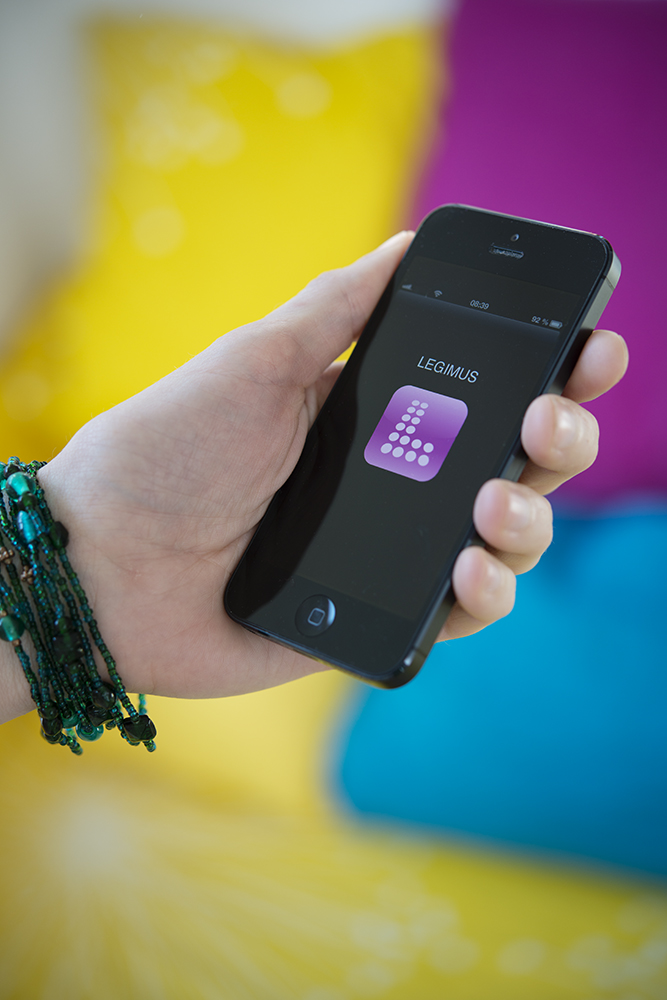 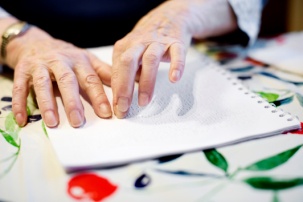 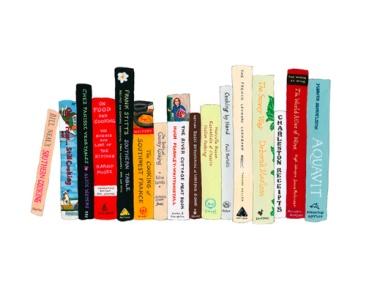 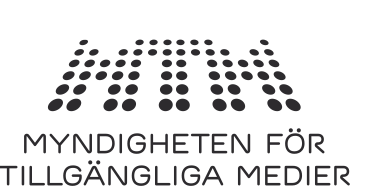 Vägen framåt – ”born accessible”
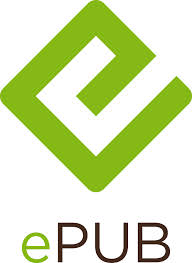 Alla medier tillgängliga för alla - 
samma tid. samma kostnad
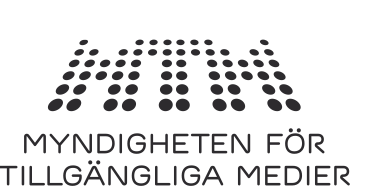 Digitala tjänster för alla?
Ja – med rätt användarstöd!
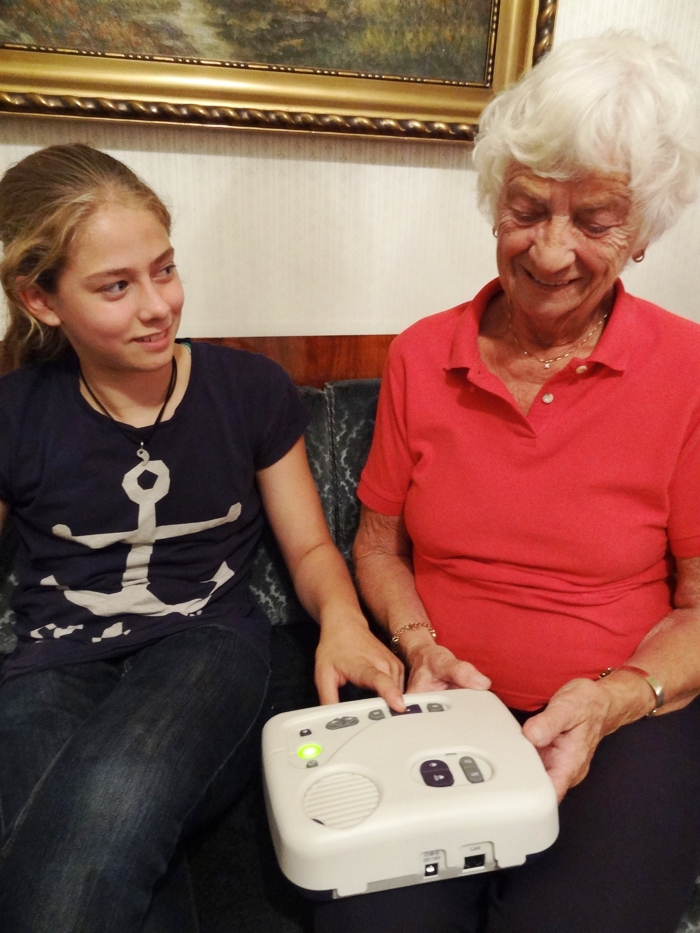 ”Jag har aldrig tryckt en enda knapp på en dator i hela mitt liv. De kom efter att jag blev pensionär.”
Anna-Märta, 77 år och synskadad
Lättanvända konsumtions-lösningar med stöd för on-line-tjänster nu på marknaden
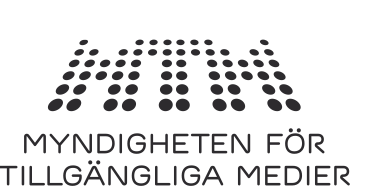 Modell för inkluderande tjänster
1. Uppkopplad konsumtionsutrustning
Som matchar användarens behov
2. Digitala tjänster
standarder och gränssnitt
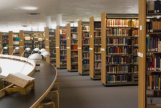 Biblioteksutlåning
3. ”Bokhyllan”
– det individuella urvalet
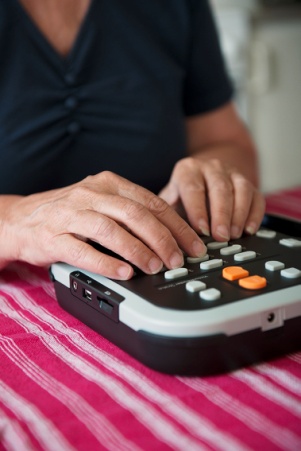 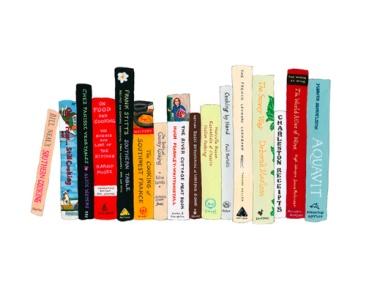 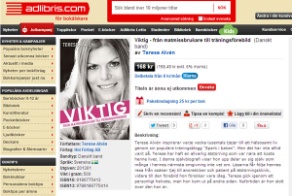 Kommersiella 
e-bokstjänster
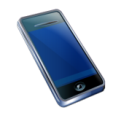 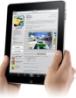 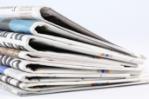 Tidningar och 
tidskrifter
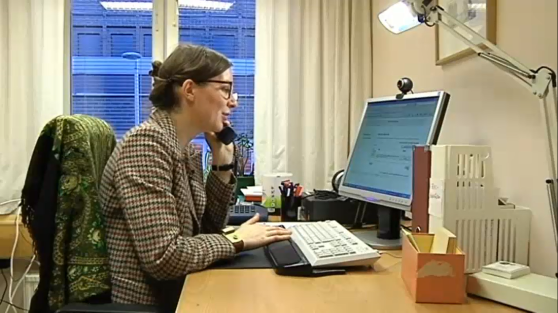 4. Användarstöd
 MTM, bibliotek, 
syncentraler m.fl.
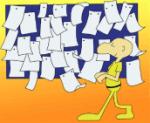 Andra 
informationstjänster
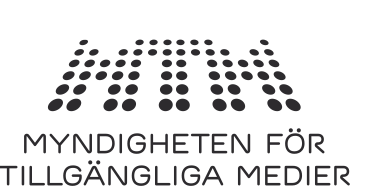 Slutsatser
Nischade tjänster med tillgänglig litteratur och tidningar utvecklas fortfarande starkt
också för IT-ovana
Inkluderande tjänster från kommersiella aktörer och bibliotek på gång
Fortfarande långt kvar till att inkludera alla
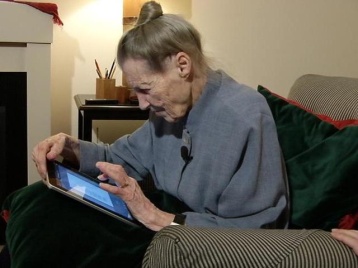 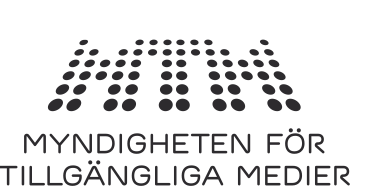 Tack!
Roland Esaiasson